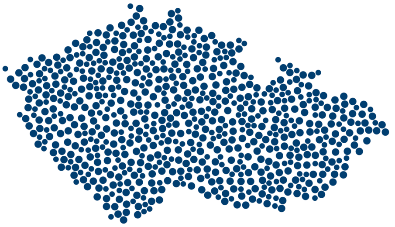 Měníme
obraz Česka
Marketingová DCR kampaň v reakci na COVID19 #světovéČesko
Aktuální situace na trhu
Sektor CR je významně ovlivněn vládními opatřeními
Zavřené hranice omezující incoming
Omezení/zákaz činnosti subjektů v CR

→ Očekává se zásadní propad spotřeby i zaměstnanosti v CR.
Ekonomika přijde až o 142 miliard Kč a do státního rozpočtu přiteče o 60 miliard Kč méně.
Hrozí i ztráta 80 tisíc pracovních míst v cestovním ruchu. 
Ztráty na CR navázaných sektorů* se odhadují na 46 miliard Kč.
Největší propady ve spotřebě cestovního ruchu budou kromě Prahy v Karlovarském a Jihomoravském kraji, které mají hned po Praze největší procento přenocování zahraničních turistů. 

Světový trh cestovního ruchu mohl vrátit k číslům před vypuknutím pandemie až v roce 2023.
*stravovacích/gastronomických služeb a rekreačních, kulturních, sportovních a ostatních zábavních služeb
Zdroje: interní výzkum CzechTourism, Oxford Economics
Češi a letošní dovolená: nejistota, šetření, tuzemsko, individualita
Upřesnit % rozhodnutých vs nerozhodnutých z IPSOSu.

Většina Čechů s plány na letní dovolenou zatím vyčkává (72% má mlhavé nebo žádné plány).

Pětina Čechů letošní dovolenou v duchu škrtla.

63% se chce v létě držet v ČR, i když vycestování nebude problém. Hlavním důvodem je chuť podpořit místní podniky (50% z těch, kteří plánují strávit dovolenou v ČR). Dalšími důvody jsou strach o zdraví, šetření, nechuť k přesunům na velké vzdálenosti. 

Češi se staví k tuzemské dovolené pozitivně - 98% z ní má vyloženě dobrý pocit. 

82% lidí si hodlá dovolenou, až přijde čas, naplánovat sami, bez cestovní kanceláře.
Zdroje: výzkum agentury Behavio
Rozpočet na dovolenou a potenciál finančního příspěvku na podporu DCR
Upřesnit motivaci ve skupině rozhodnutých vs. Nerozhodnutých z IPSOSu.

Rozhodnuté domácnosti (cca. 20%) si vyčlenily na dovolenou oproti loňsku o 2 000 Kč na člověka méně než vloni. K opakované cestě by je příspěvek ve výši min. Xx Kč motivoval v xx% případů.

Finanční příspěvek na cestování min. 5500 Kč na osobu by motivoval až 60% nerozhodnutých potenciálních českých turistů, především: 
Lidi, kteří kvůli situaci s restrikcemi nebudou mít na dovolenou dostatek financí.
Lidi s nižšími a středními příjmy na domácnosti.
Mladší věkové skupiny (18-35 let).

Finanční příspěvek nemotivuje:
Lidi, kteří mají silný strach z nákazy (40%)
Lidi, pro které má dovolená v ČR nízkou prioritu (29%)
Lidi, kteří nedůvěřují v dosažení finanční podpory (19%).

Přímá účelově poskytnutá částka je nejvhodnější forma příspěvku (44%). Nabitou platební kartu by uvítala třetina dotazovaných, 25 % lidí se přiklání k voucherům od poskytovatelů služeb.
Zdroje: interní výzkum CzechTourism a agentury Behavio
TOP přírodním destinacím hrozí overtourism a zdražování, malá ubytovací zařízení jsou již téměř plná
Pobyt v přírodě (pěší a horská turistika, návštěva přírodních památek) by volilo pro dovolenou v ČR 51%, druhou volbou je relaxační dovolená (46%). Návštěvu měst jako hlavní aktivitu dovolené volí pouze 34%. 

Nejoblíbenější lokací bude jednoznačně Šumava, následují Krkonoše, Jeseníky, Beskydy, Český ráj, České Švýcarsko, Lipno a Máchovo jezero. 

Většina provozovatelů, kteří neukončili činnost, plánují zdražování o 20-30% oproti loňským cenám, aby dohnali způsobené ztráty. 

Nejlákavější je letos představa chaty s bazénem. Chataření ve vlastním má v plánu 20% lidí, v pronajatém domku 42%. O tento typ ubytování je větší zájem, než o ubytování v penzionu, hotelu, či kempu.
Zdroje: výzkum agentury Behavio a interní výzkum CzechTourism
Aktuální rezervace v regionech potvrzují očekávání
Městským destinacím chybí letní eventy a corporate segment, př.
Ostrava a okolí - obsazenost červenec-srpen 5%
Menší ubytovací zařízení v oblíbených přírodních destinacích jsou již téměř vybookované, př. 
Jižní Morava hlásí 80-95%
Krkonoše téměř 100%
Šumava, Česká Kanada, Lipensko a Prácheňsko z 90% plné
Větší ubytovací zařízení a hotely vyšších tříd  (závislé na zahraniční klientele) hlásí potíže ve všech regionech a destinacích. 
Nestátní lázeňská zařízení nemají téměř žádné rezervace (závislost na zahraniční klientele), př. 
Karlovarský kraj 0-15% obsazenost červen-srpen

Zákaznická skupina seniorů, kteří obsazují povětšinou mimosezonní termíny své pobyty ruší z více jak 80%.
Jako reakci na situaci připravuje CzechTourism mimořádnou marketingovou kampaň #světovéČesko na podporu DCR
Východiska kampaně
CzechTourism koordinuje DCR kampaň, ale nekonkuruje kampaním regionů.
Propagované značky:
Kudy z nudy (KzN)
Český systém kvality služeb (ČSKS) 

Mediální rozpočet
20 mil.CZK

Cíle kampaně 
Propojit různé značky a obsahy v jeden koncept, který bude využitelný samostatně i v cobrandingu s regiony a podnikateli.
Poskytnout platformu pro jeho šíření: mediální, grafickou, obsahovou.
A tím motivovat cílové slupiny k: 
Podniknutí dovolené v ČR (60% nerozhodnutých) - odstranit obavy z cestování, ukázat kvalitu a možnosti dovolené v ČR.
Opakované cestě (20% rozhodnutých) - představit méně známá místa, motivovat k cestě v mimosezónu.
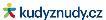 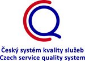 Koncept kampaně #světovéČesko
Hlavní komunikační témata → dopady kampaně
Hra na národní strunu: patriotismus, podpora → záchrana domácího podnikání.
Zároveň nevyvolat ještě větší frustraci z omezení cestování do zahraničí: srovnání se světem, zapojení ambasadorů → zvýšení prestiže cestování po Česku.
Ujištění o bezpečnosti cestování a kvalitě služeb: lokální testimonialy → odstranění zábran z cestování. 
Představení méně známých destinací → zamezení overtourismu v TOP destinacích. 

Claim
Vidět a zažít #světovéČesko

Harmonogram
1. vlna: ihned po skončení karantény do začátku letní sezóny - letní dovolená, méně známá místa
2. vlna: začátek září (babí léto) – návštěvy měst, kulturních památek
3. vlna: prosinec – vánoční tematika, city breaky, zimní sporty
Koncept kampaně #světovéČesko
Partneři
CzechTourism tvoří kampaň ve spolupráci s partnery. To umožňuje:
komunikaci jejich priorit, témat a obsahu v médiích,
rozšíření mediálního zásahu kampaně.

Regiony,
Podnikatelé v CR: hoteliéři, provozovatelé turistických atraktivit, restaurací, …
Profesní asociaci a komory,
Dopravci,
Podnikatelské koncepty, které se již zabývají propagací CR a zážitky v ČR (Amazing Places, Gastromapy apod.),
Podnikatelské koncepty tvořící produkty cestovního ruchu národního charakteru (např. DreamRace),
VIP partneři kampaně  - v jednání Kofola, Heineken/Starobrno, Národní divadlo, ...
Možnosti zapojení regionů do kampaně #světovéČesko
Mediální spolupráce
Kraje/KDM mají finance na své kampaně DCR a dokáží koordinovat nabídku s oblastními DMO, ale obtížně se dostávají do celostátních médií.
Oblastní DMO mají produkty v území a partnery a dokáží vytvářet obsah, ale nemají prostředky na propagaci.
→  CzT zajistí nákup reklamních ploch a prostoru v celostátních médiích za výhodnou cenu a zajistí další partnery pro šíření obsahu. Regiony doručí a spolupracují na tvorbě obsahu kampaně.

Tvorba obsahu a komunikačních priorit
Komunikací tipů na světové destinace v regionu, produktových priorit a s nimi spojených materiálů pomáhají utvářet obsah kampaně.
Zprostředkování tipů a kontaktů na ambasadory v kraji přispívají ke tvorbě testimonialů a zvyšování prestiže jejich destinace.
Spolupráce v rámci press- a blogger tripů umožní vytvořit další kvalitní obsah a rozšířit ho v médiích.

Využití obsahu CzT
Regiony mohou např. využít fotobanku CzT, články a aktuality webu Kudy z nudy a rozšířit tak možnosti jejich regionálních kampaní.
Využití kampaňového vizuálu v co-brandingu umožní zvýšení zásahu kampaně.

Do obsahové části kampaně se aktivně zapojilo již 12 krajů i menší destinační agentury.
Zapojení podnikatelů do kampaně #světovéČesko
Podnikatelé mají možnost založit si vlastní profil/prezentaci na Kudy z nudy zdarma a vkládat aktuality, události a články (nejen) na téma #světovéČesko, které inspirují turisty k návštěvě jejich provozovny či destinace. 

Zasláním inspirace pro obsah na Kudy z nudy a kampaně pomáhají rozšiřovat její záběr a mají možnost reflektovat své priority.

Zároveň mohou využít obsah CzT pro své marketingové aktivity:
Čerpat  obsah z webu Kudy z nudy na základě tzv. API,
využít materiály z fotobanky CzT, 
používat vizuál kampaně v co-brandingu a zvýšit zásah jejich vlastních kampaní.

Zprostředkováním ambasadorů jejich značky a materiálů s nimi přispějí ke tvorbě obsahu kampaně a zviditelnění jejich destinace a značky.

Spolupráce s místními turistickými centrálami umožní tvorbu komplexních nabídek a produktů, které následně mohou být komunikovány v mediálním prostoru nakoupeném CzT.
Zapojení dalších partnerů do kampaně #světovéČesko
CzechTourism jedná s partnery o propojení kampaní, cross-promotion, produktové spolupráci, např. 

Dream Race - první celorepubliková cestovatelská hra (od CA Dream Tours)
Účastníci plní až 200 úkolů po celé ČR dostupné na webu a speciální app. 
CzT dodává obsah a ve spolupráci s regiony tipy na rozmístění úkolů. 

Kofola - letní kampaň
Propojení turisticky zajímavých míst a doplnění aktivit v okolí
Společná komunikace motivující k (opakovanému) cestování po ČR.

Další potenciální partneři: 
Heineken/Starobrno - letní kampaň,
SAM73 – cross-promo, soutěže,
Amazing Places - partnerství projektu Hero Hotel a cross-promo,
Gastromapa Lukáše Hejlíka - ambasador segmentu gastro a další,
Národní divadlo - propojení ambasadorů,
Dopravci – cross-promo.
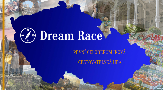 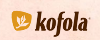 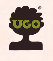 Mediální plán je tvořen za účelem oslovit co nejširší veřejnost obsahem o cestování po ČR
CzechTourism pro kampaň maximálně využívá existující obsah
Kudy z nudy
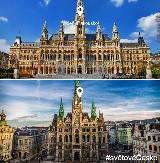 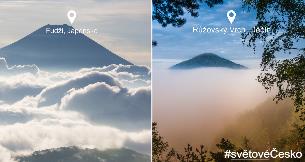 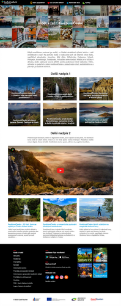 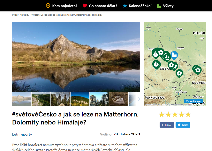 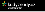 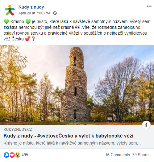 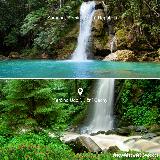 CzechTourism pro kampaň maximálně využívá existující obsah
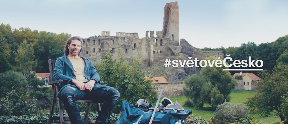 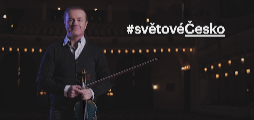 Projekt
Ambasador
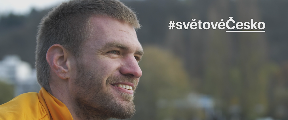 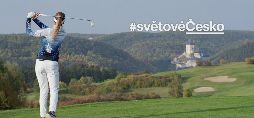 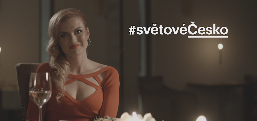 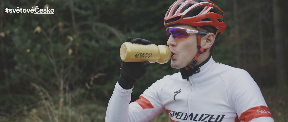 CzechTourism pro kampaň maximálně využívá existující obsah
Film Medieval / Jan Žižka
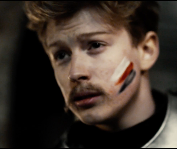 Shrnutí
V reakci na COVID19 připravuje CzechTourism mimořádnou marketingovou kampaň na podporu domácího cestovního ruchu #světovéČesko.
Vytváří obsahový koncept, který ve spolupráci s regiony šíří vlastními, nakoupenými a partnerskými médii. 
Cílem kampaně je motivovat skupinu nerozhodnutých k cestě po ČR a skupinu rozhodnutých k opakované cestě po ČR. Důraz je kladen na podporu domácích podniků, návštěvu neznámých destinací (zamezení overoturismu), prodloužení sezóny, kvalitu a bezpečnost služeb. 
Využíván je ve velké míře existující obsah CzT, nový je tvořen ve spolupráci s partnery. 
Mediální rozpočet kampaně je 20 mil. Kč.
Výběrem mediálního mixu a partnerů je očekáván zásah až xx lidí do konce roku 2020.
DCR kampaň: diskuze
Vouchery
V souladu s plánem vlády se CzT pokusí být nápomocen při spouštění a nastavování programu "voucherů pro podporu DCR".
Pro podporu příjmů subjektů cestovního ruchu se nabízí propagace nákupů tzv. voucherů – poukázek na pozdější využití služby. Možnost propojení s projektem online rezervačního portálu na webu Kudy z nudy.

Případný postup: 
Upload databáze MPSV
Dobití kreditu
Rezervační systém API na hlavní booking servery
Otevření rezervačního systému pro podnikatele bez vlastního systému
Vouchery na podporu DCR
Možnost propojení s projektem online rezervačního portálu na webu Kudy z nudy.
Napojení KzN na registr příjemců dotace (obdobně jako na registr de minimis)
Otevřené REST API KzN pro připojení komerčních rezervačních systémů
Otevřený rezervační system KzN pro poskytovatele bez rezervačního systému

Nutné podmínky pro realizaci:
Čerpání dotace přes národní identity management (datová schránka)
Vývoj registru příjemců dotace prostřednictvím horizontální spolupráce s NAKIT
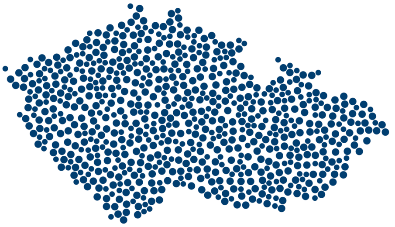 Děkuji za pozornost!
Jan Herget